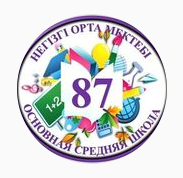 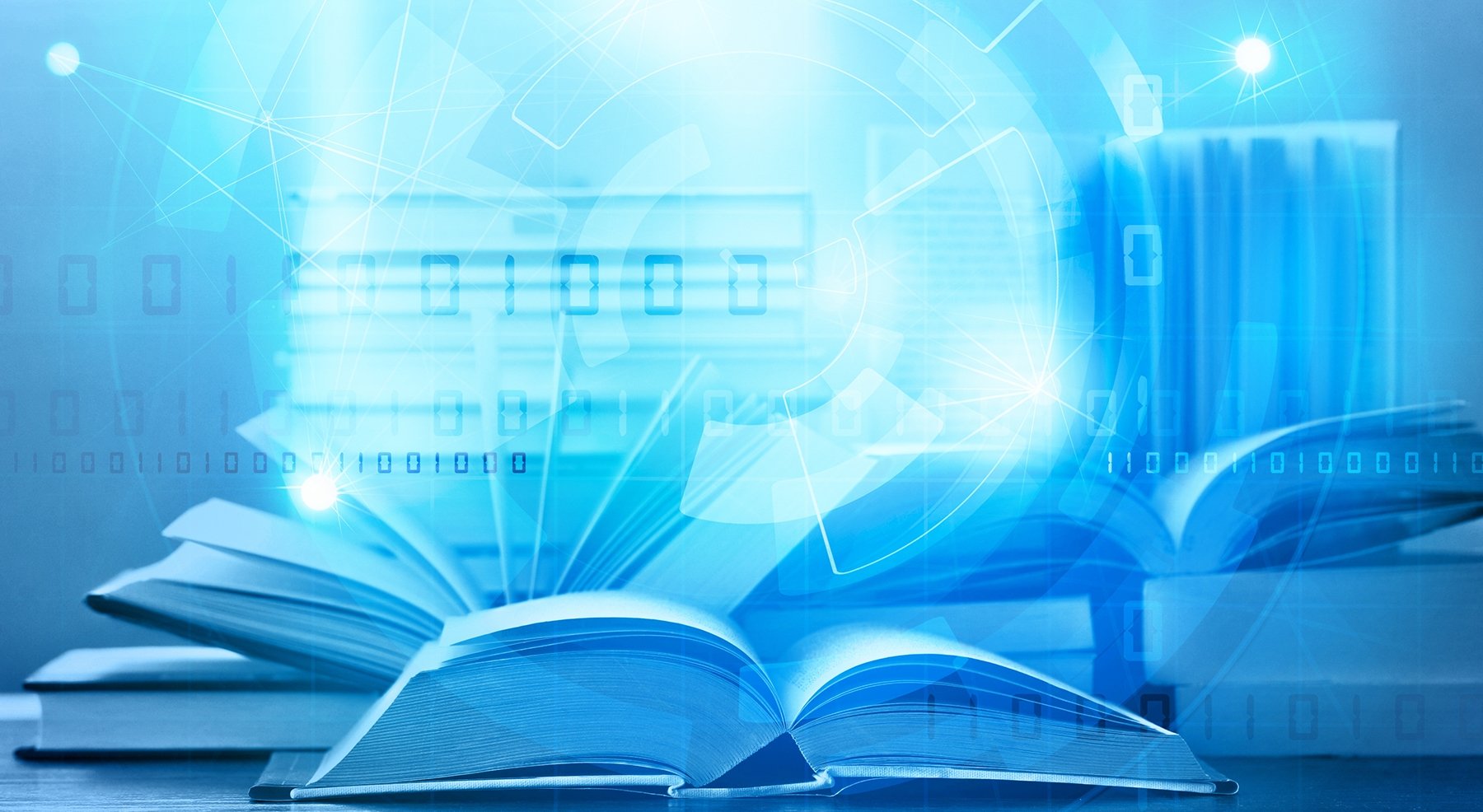 ПОДГОТОВКА К ИТОГОВОЙ АТТЕСТАЦИИ2022-2023 учебный год
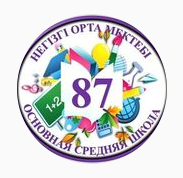 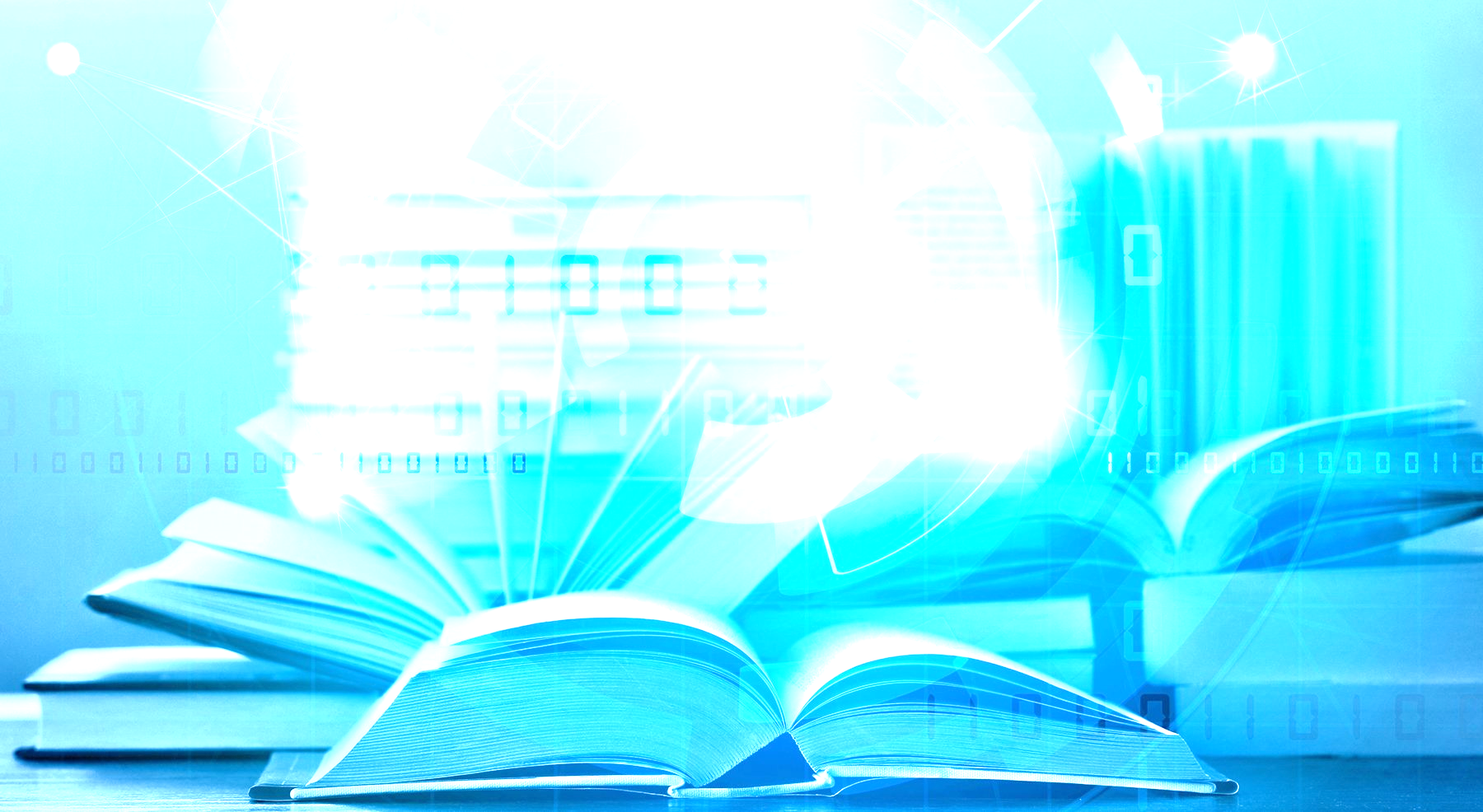 Итоговая аттестация проводиться в следующих формах:
Итоговые экзамены 9 -х классов проходят в период 
с 02 июня по 13 июня.
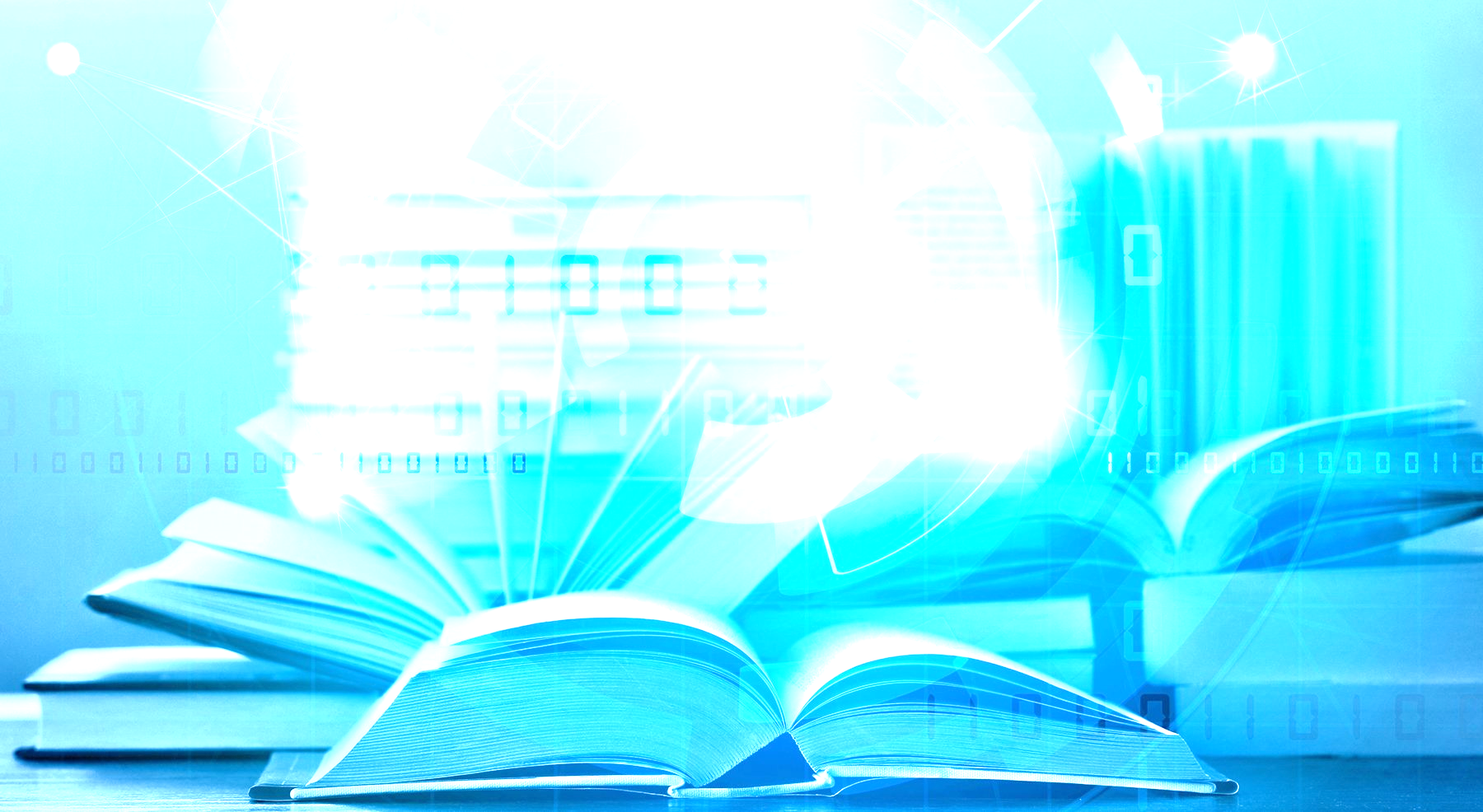 Кто освобождается от итоговой аттестации (выпускных госэкзаменов)

Учащиеся 9 освобождаются от итоговой аттестации приказами руководителей управлений образования, обучающиеся республиканских школ – приказом Министра образования и науки Республики Казахстан в следующих случаях:
по состоянию здоровья;
инвалиды І-II группы, инвалиды детства, дети-инвалиды;
участники летних учебно-тренировочных сборов, кандидаты в сборную команду Республики Казахстан для участия в международных олимпиадах (соревнованиях);
смерти близких родственников (родители, дети, усыновители, усыновлённые полнородные и неполнородные братья и сестры, дедушка, бабушка);
чрезвычайных ситуаций социального, природного и техногенного характера.
Если учащийся 9 класса заболел в период выпускного экзамена – он сдает пропущенные экзамены после выздоровления.Приказы об освобождении от итоговой аттестации обучающихся 9 классов, заболевшие COVID-19 в дни проведения экзаменов, издается на основании следующих документов:1) справка с положительным результатом теста на COVID-19 методом полимеразной цепной реакций (ПЦР);2) справка выданная медицинской организацией, согласно форме № 027/у, утвержденной приказом № ҚР ДСМ-175/2020.Итоговая аттестация для обучающихся освобожденных от итоговой аттестации, проводится на основании годовой оценки текущего учебного года.
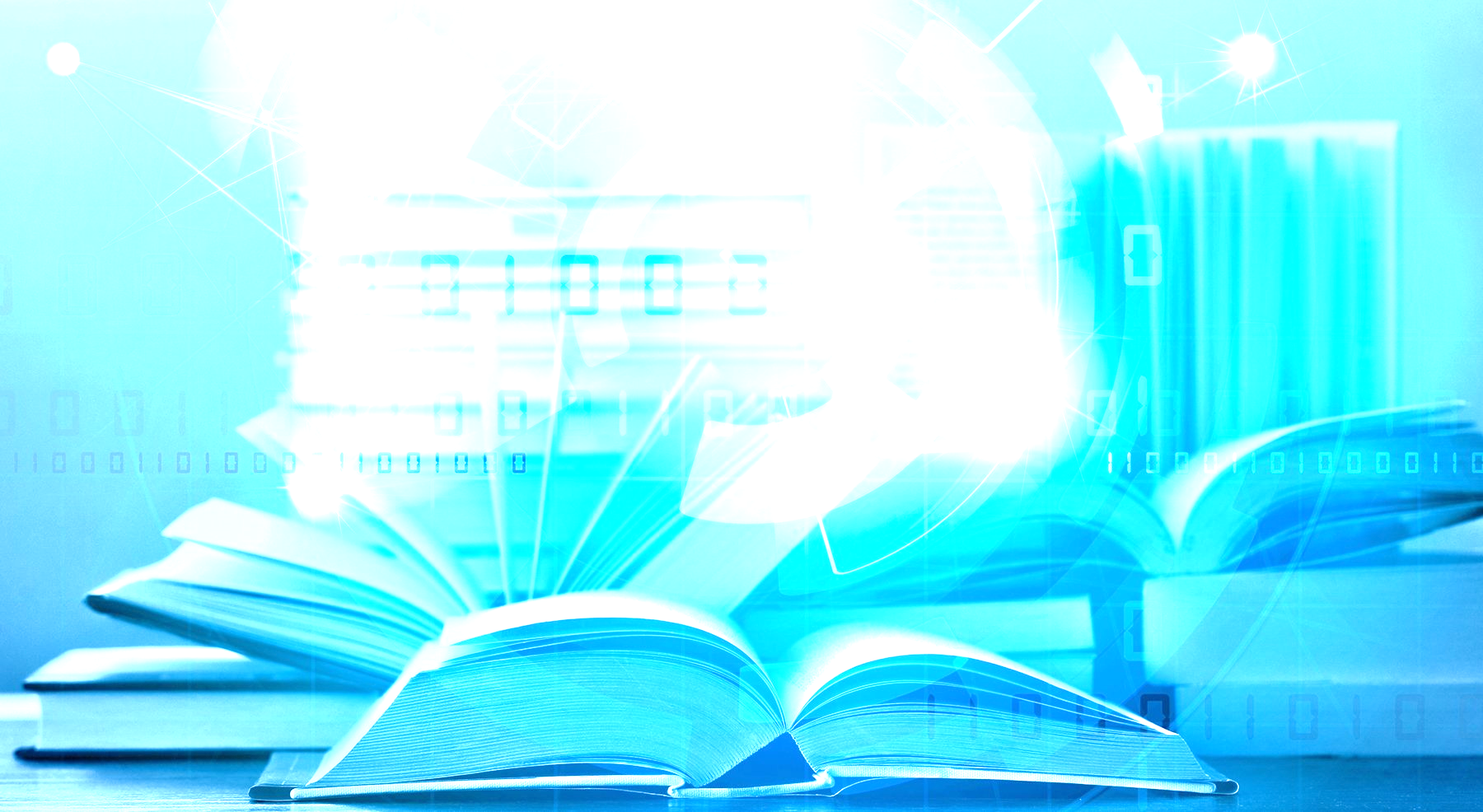 Шкала перевода баллов экзамена обучающихся 9 классов в экзаменационные оценки
Подробнее можете прочитать на сайте нормативных правовых актов Республики Казахстан - Типовые правила итоговой аттестации (http://adilet.zan.kz/rus/docs/V080005191_#z17)